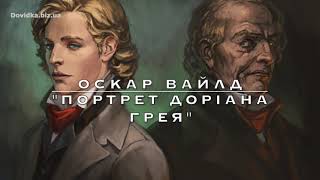 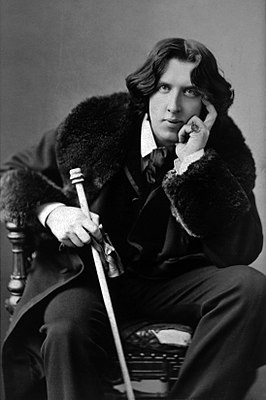 Система образів. Еволюція головного героя. Роль фантастики у творі. Символіка.
Пригадайте!
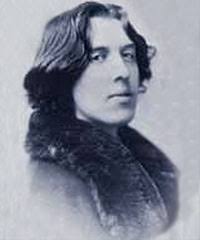 1. Представником якого мистецького напряму був Оскар Вайльд?
2.Назвіть особливості цього напряму.
3.Як у Оскара Вайльда виник задум написати роман “Портрет Доріана Грея?
4.Як роман був сприйнятий критиками і громадскістю?
Композиція «Портрет Доріана Грея»
Роман складається з передмови (25 афоризмів) та 20 розділів
Експозиція – в майстерні художника Безіла Голу орда – робота над портретом Доріана Грея
Зав’язка – фатальне бажання Доріана Грея
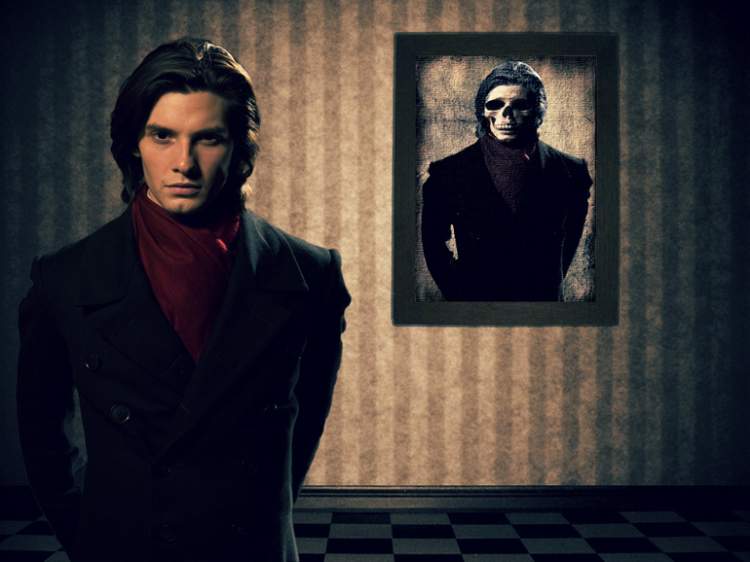 Розвиток подій
кохання і смерть Сибілли Вейн
портрет – дзеркало душі Грея
втілення ідей гедонізму лорда Генрі у житті Доріана Грея
вбивство Безіла,смерть Джеймса Вейна
лицемірство по відношенню до Гетті
Кульмінація – замах на портрет
В основу роману Оскара Вайльда «Портрет Доріана Грея» покладено контраст між зовнішньою красою головного героя і його внутрішньою потворністю.
Розв’язка – смерть Доріана Грея.
Риси символізму у романі
Фабула твору перегукується з центральною тезою символізму про невідповідність видимого сутності
На стильовому рівні — безпосереднє вживання парадоксів
Портрет набув символічного значення
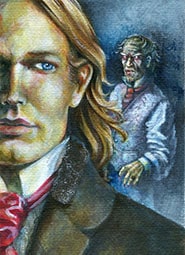 Образи-символи роману «Портрет Доріана Грея»
Доріан Грея — це втілення вічної молодості
Безіл — символ служіння мистецтву
лорд Генрі — виразник ідей гедонізму
актриса Сибіл — уособлює театральність життя
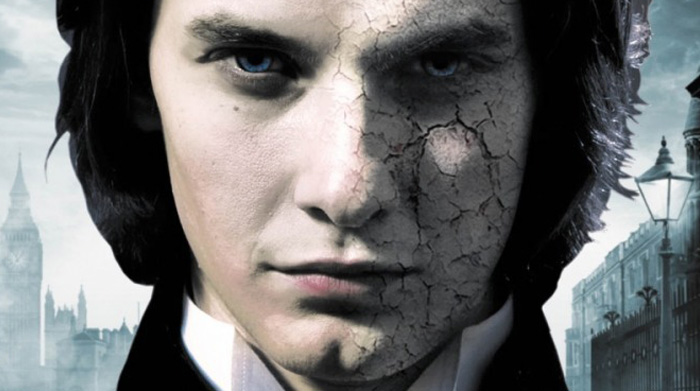 Головні герої твору – Доріан Грей і Лорд Генрі.
Також важливу роль в реалізації проблематики відіграють образи художника Безіла, Сібіл і Джеймса Вейн. На початку роману читач знайомиться з Доріаном Греєм. Це молодий дуже красивий юнак, з якого художник Безіл змалював портрет. У майстерні Безіла юнак познайомився з лордом Генрі. Тут же він зізнався, що дуже хотів би, щоб старів портрет, а він завжди залишався красивим.
Бажання Доріана Грея виповнилося. Йшли роки, а він залишався молодим красенем. При цьому герой вмів цінувати тільки зовнішню красу. Це вбило його любов до Сібіл Вейн.
Самолюбство головного героя стало причиною смерті Сібіл. Ця трагедія була тільки початком хибного шляху Доріана Грея. Після цього він убив ще не одну людину. З кожним його вчинком портрет змінювався. Незабаром зображений на ньому юнак перетворився на потворного старого.
Доріан Грей розумів, що портрет – відображення його душі, тому приховував його від усіх. Коли ж Безіл побачив нове зображення, колишній натурник вбив його.
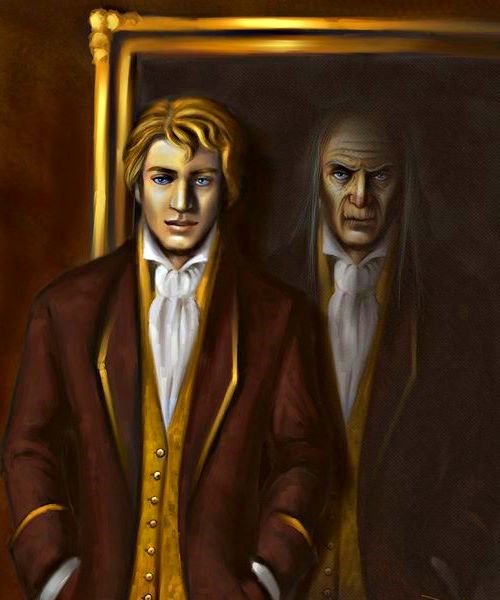 Основна думка роману – людські пороки і потворну душу не сховаєш під красивою зовнішністю. Потрібно боротися з самою суттю своїх вад, не можна дозволяти, щоб самолюбство заволоділо душею, ось чому вчить роман О. Уайльда.